《请在此位置添加您的学术标题》
学术答辩PPT模板
学校名称:XXX
指导老师:XXX
报告人：XXX
目录
Contents
01
02
03
04
这里输入你的标题文字
这里输入你的标题文字
这里输入你的标题文字
这里输入你的标题文字
Lorem ipsum dolor sit amet Lorem ipsum dolor sit amet
Lorem ipsum dolor sit amet Lorem ipsum dolor sit amet
Lorem ipsum dolor sit amet Lorem ipsum dolor sit amet
Lorem ipsum dolor sit amet Lorem ipsum dolor sit amet
单击添加过渡页
01
标题文字
标题文字
标题文字
标题文字
标题文字
标题文字
单击此处添加标题
关键词
关键词
关键词
关键词
单击此处可编辑内容，根据您的需要自由拉伸文本框大小
单击此处可编辑内容，根据您的需要自由拉伸文本框大小
单击此处可编辑内容，根据您的需要自由拉伸文本框大小
单击此处可编辑内容，根据您的需要自由拉伸文本框大小
关键词
关键词
关键词
关键词
单击此处可编辑内容，根据您的需要自由拉伸文本框大小
单击此处可编辑内容，根据您的需要自由拉伸文本框大小
单击此处可编辑内容，根据您的需要自由拉伸文本框大小
单击此处可编辑内容，根据您的需要自由拉伸文本框大小
单击此处添加标题
在此录入上述图表的综合描述说明，在此录入上述图表的综合描述说明。在此录入上述图表的描述说明
点击此处添加标题
在此录入上述图表的综合描述说明，在此录入上述图表的综合描述说明。在此录入上述图表的描述说明
点击此处添加标题
在此录入上述图表的综合描述说明，在此录入上述图表的综合描述说明。在此录入上述图表的描述说明
在此录入上述图表的综合描述说明，在此录入上述图表的综合描述说明。在此录入上述图表的描述说明
单击此处添加标题
详写内容……点击输入本栏的具体文字，简明扼要的说明分项内容，此为概念图解，请根据您的具体内容酌情修改。
详写内容……点击输入本栏的具体文字，简明扼要的说明分项内容，此为概念图解，请根据您的具体内容酌情修改。
详写内容……点击输入本栏的具体文字，简明扼要的说明分项内容，此为概念图解，请根据您的具体内容酌情修改。
点击输入标题内容
点击输入标题内容
点击输入标题内容
点击输入标题内容
点击输入标题内容
详写内容……点击输入本栏的具体文字，简明扼要的说明分项内容，此为概念图解，请根据您的具体内容酌情修改。
详写内容……点击输入本栏的具体文字，简明扼要的说明分项内容，此为概念图解，请根据您的具体内容酌情修改。
单击此处添加标题
请输入您的标题
A
在此录入上述图表的综合描述说明，在此录入上述图表的综合描述说明。在此录入上述图表的综合描述说明，在此录入上述图表的综合描述说明。
请输入您的标题
B
在此录入上述图表的综合描述说明，在此录入上述图表的综合描述说明。在此录入上述图表的综合描述说明，在此录入上述图表的综合描述说明。
单击此处添加标题
填加标题
单击添加文本单击添加文本单击添加文本单击添加文本单击添加文本单击添加文本
填加标题
单击添加文本单击添加文本单击添加文本单击添加文本单击添加文本单击添加文本
填加标题
单击添加文本单击添加文本单击添加文本单击添加文本单击添加文本单击添加文本
填加标题
单击添加文本单击添加文本单击添加文本单击添加文本单击添加文本单击添加文本
单击此处添加标题
输入标题文字
输入标题文字
输入标题文字
文字内容
文字内容
文字内容
文字内容
文字内容
文字内容
文字内容
文字内容
文字内容
文字内容
文字内容
文字内容
输入标题文字
文字内容   文字内容   文字内容   文字内容   文字内容   文字内容
文字内容   文字内容   文字内容   文字内容   文字内容   文字内容
单击添加过渡页
02
标题文字
标题文字
标题文字
标题文字
标题文字
标题文字
单击此处添加标题
添加文字内容
添加文字内容
添加文字内容
添加文字内容
标题
在此录入上述图表的综合描述说明，在此录入上述图表的综合描述说明。在此录入上述图表的描述说明在此录入上述图表的综合描述说明，在此录入上述图表的综合描述说明。在此录入上述图表的描述说明
在此录入上述图表的综合描述说明，在此录入上述图表的综合描述说明。在此录入上述图表的描述说明
标题
标题
单击此处添加标题
标题
文字内容    文字内容    文字内容    文字内容    文字内容    文字内容    文字内容    文字内容 
文字内容    文字内容    文字内容    文字内容    文字内容    文字内容    文字内容    文字内容
标题
文字内容    文字内容    文字内容    文字内容    文字内容    文字内容
文字内容    文字内容    文字内容    文字内容    文字内容    文字内容
标题
文字内容    文字内容    文字内容    文字内容    文字内容    文字内容
文字内容    文字内容    文字内容    文字内容    文字内容    文字内容
单击此处添加标题
您的标题
您的标题
您的标题
输入您的文字内容
输入您的文字内容
输入您的文字内容
输入您的文字内容
输入您的文字内容
输入您的文字内容
您的标题
您的标题
输入您的文字内容
输入您的文字内容
输入您的文字内容
输入您的文字内容
单击此处添加标题
输入标题
输入标题
输入标题
输入标题
输入标题
输入文字内容  输入文字内容
输入文字内容  输入文字内容
输入文字内容  输入文字内容
输入文字内容  输入文字内容
输入文字内容  输入文字内容
输入文字内容  输入文字内容
输入文字内容  输入文字内容
输入文字内容  输入文字内容
输入文字内容  输入文字内容
输入文字内容  输入文字内容
输入文字内容  输入文字内容
输入文字内容  输入文字内容
输入文字内容  输入文字内容
输入文字内容  输入文字内容
输入文字内容  输入文字内容
输入标题
输入标题
输入标题
输入标题
输入标题
单击此处添加标题
01
02
03
04
输入标题
输入标题
输入文字内容  输入文字内容
输入文字内容  输入文字内容
输入文字内容  输入文字内容
输入文字内容  输入文字内容
输入文字内容  输入文字内容
输入文字内容  输入文字内容
输入标题
输入标题
输入文字内容  输入文字内容
输入文字内容  输入文字内容
输入文字内容  输入文字内容
输入文字内容  输入文字内容
输入文字内容  输入文字内容
输入文字内容  输入文字内容
单击此处添加标题
单击此处添加文字
单击此处添加文字
单击此处添加文字
单击此处添加文字
写入文本
写入文本
写入文本
写入文本
单击此处添加文字
单击此处添加文字
单击此处添加文字
单击此处添加文字
单击添加过渡页
03
标题文字
标题文字
标题文字
标题文字
标题文字
标题文字
单击此处添加标题
请在此处输入您的文本或者复制您的文本粘贴到此处，请在此处输入您的文本或者复制您的文本粘贴到此处。请在此处输入您的文本或者复制您的文本粘贴到此处，请在此处输入您的文本或者复制您的文本粘贴到此处。
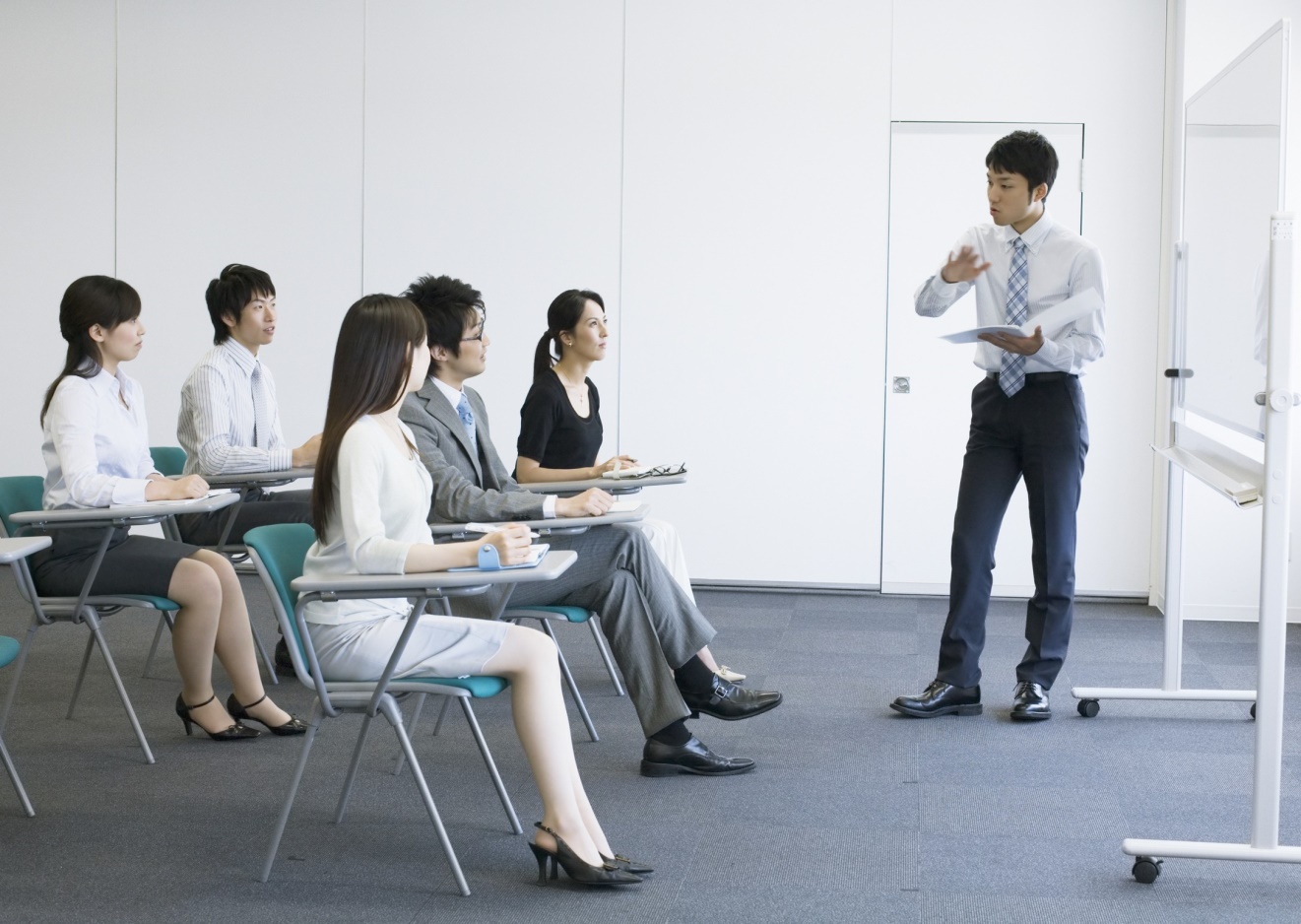 单击添加文本单击添加文本单击添加文本单击添加文本
单击添加文本单击添加文本单击添加文本单击添加文本
单击添加文本单击添加文本单击添加文本单击添加文本
单击添加文本单击添加文本单击添加文本单击添加文本
输入标题
输入标题
输入标题
输入标题
单击此处添加标题
1
2
3
4
文字内容
文字内容
文字内容
文字内容
文字内容
文字内容
文字内容
文字内容
文字内容
文字内容
文字内容
文字内容
文字内容
文字内容
文字内容
文字内容
单击此处添加标题
82%
43%
25%
10%
点击此处添加标题
在此录入上述图表的综合描述说明，在此录入上述图表的综合描述说明。在此录入上述图表的描述说明在此录入上述图表的综合描述说明，在此录入上述图表的综合描述说明。在此录入上述图表的描述说明在此录入上述图表的综合描述说明，在此录入上述图表的综合描述说明。在此录入上述图表的描述说明
单击此处添加标题
添加标题
您的内容打在这里，或者通过复制您的文本后，
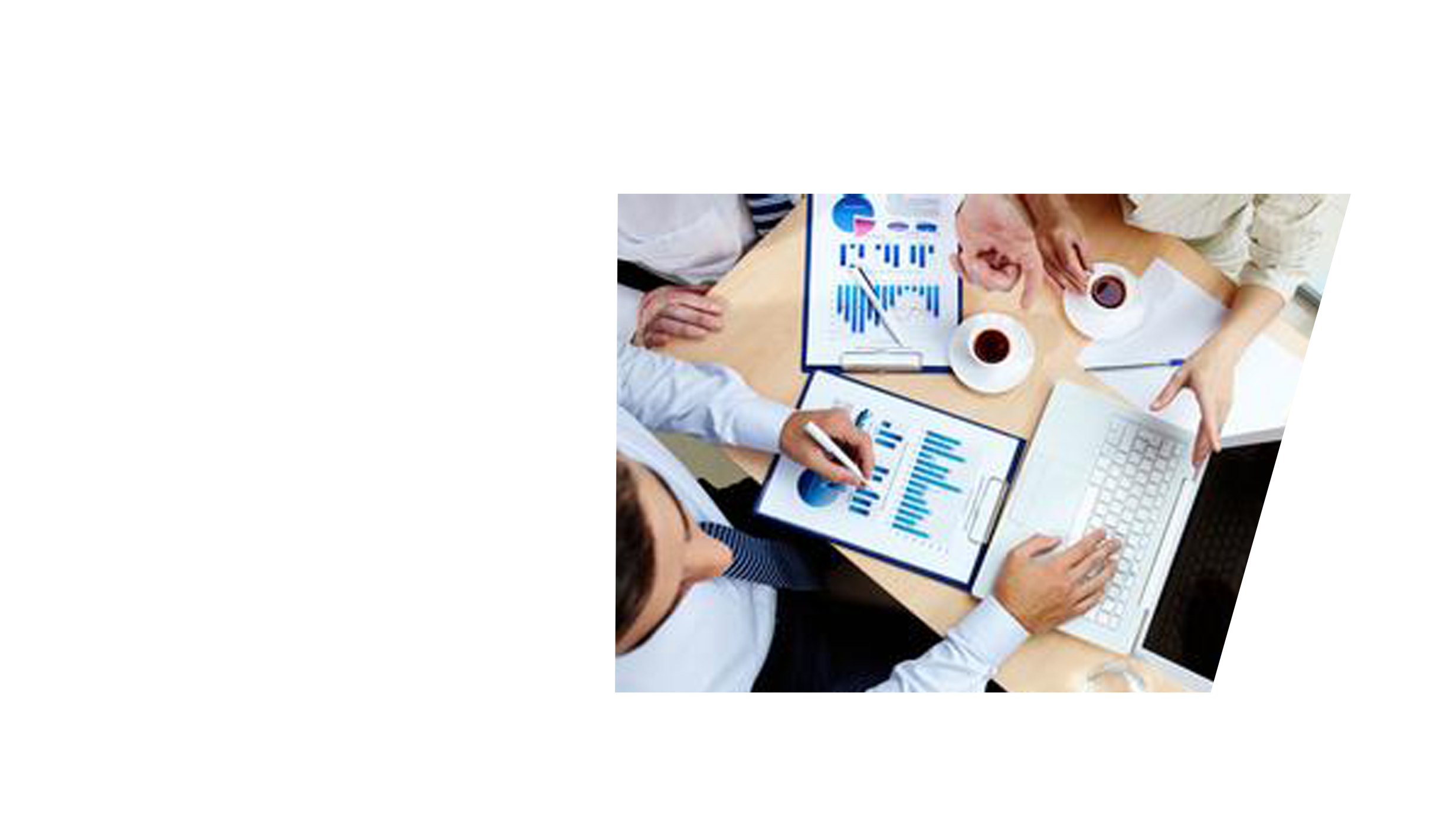 您的内容打在这里，或者通过复制您的文本后，您的内容打在这里，或者通过复制您的文本后，
项目计划
您的内容打在这里，或者通过复制您的文本后，您的内容打在这里，或者通过复制您的文本后，
01
您的内容打在这里，或者通过复制您的文本后，您的内容打在这里，或者通过复制您的文本后，
02
您的内容打在这里，或者通过复制您的文本后，您的内容打在这里，或者通过复制您的文本后，
03
您的内容打在这里，或者通过复制您的文本后，您的内容打在这里，或者通过复制您的文本后，
04
单击此处添加标题
您的标题
输入您的文字内容
输入您的文字内容
您的标题
输入您的文字内容
输入您的文字内容
您的标题
输入您的文字内容
输入您的文字内容
您的标题
输入您的文字内容
输入您的文字内容
单击此处添加标题
2017
输入发展历程文字
输入发展历程文字
2014
输入发展历程文字
输入发展历程文字
2015
输入发展历程文字
输入发展历程文字
2016
输入发展历程文字
输入发展历程文字
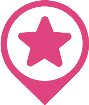 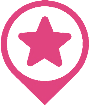 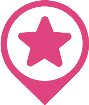 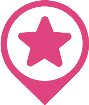 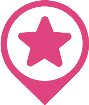 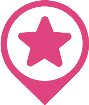 2018
输入发展历程文字
输入发展历程文字
2019
输入发展历程文字
输入发展历程文字
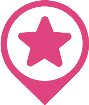 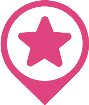 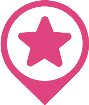 2021
输入发展历程文字
输入发展历程文字
2022
输入发展历程文字
输入发展历程文字
2020
输入发展历程文字
输入发展历程文字
单击添加过渡页
04
标题文字
标题文字
标题文字
标题文字
标题文字
标题文字
单击此处添加标题
添加内容
A
您的内容打在这里，或者通过复制您的文本后，在此框中选择粘贴，并选择只保留文字。
项目
82%
添加内容
B
您的内容打在这里，或者通过复制您的文本后，在此框中选择粘贴，并选择只保留文字。
73%
项目
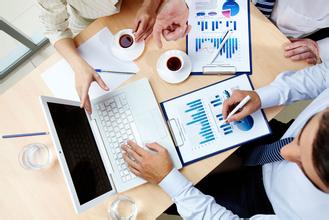 项目
56%
32%
项目
单击此处添加标题
单击填加文字内容
单击此处添加文本单击此处添加文本
单击此处添加文本单击此处添加文本
单击此处添加文本单击此处添加文本
单击此处添加文本单击此处添加文本
单击此处添加文本单击此处添加文本
单击此处添加标题
代用名
个人能力
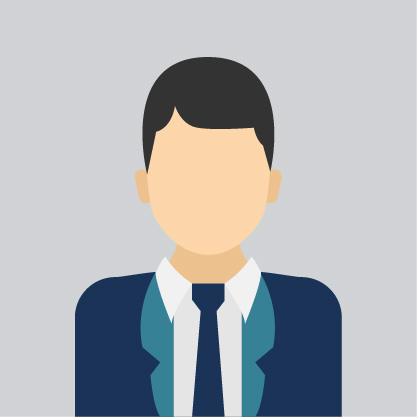 80%
所属部门 & 公司职位
执行力
个人简介：
单击此处添加文本单击此处添加文本单击此处添加文本单击此处添加文本单击此处添加文本单击此处添加文本
单击此处添加文本单击此处添加文本单击此处添加文本单击此处添加文本单击此处添加文本单击此处添加文本
获得荣誉:
单击此处添加文本单击此处添加文本单击此处添加文本单击此处添加文本单击此处添加文本单击此处添加文本
单击此处添加文本单击此处添加文本单击此处添加文本
59%
团队协作
95%
个人形象
100%
产品推广
单击此处添加标题
点击添加文本 点击添加文本
点击添加文本 点击添加文本
点击添加文本
添加标题
添加标题
点击添加文本 点击添加文本
点击添加文本 点击添加文本
单击此处添加标题
单击添加文字内容
单击添加文字内容
单击添加文字内容
单击添加文字内容
3
2
4
1
《请在此位置添加您的学术标题》
感谢您的耐心观看
学校名称:XXX
指导老师:XXX
报告人：XXX